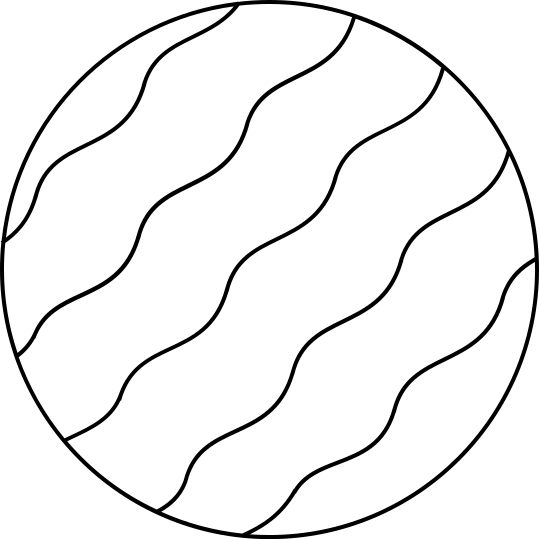 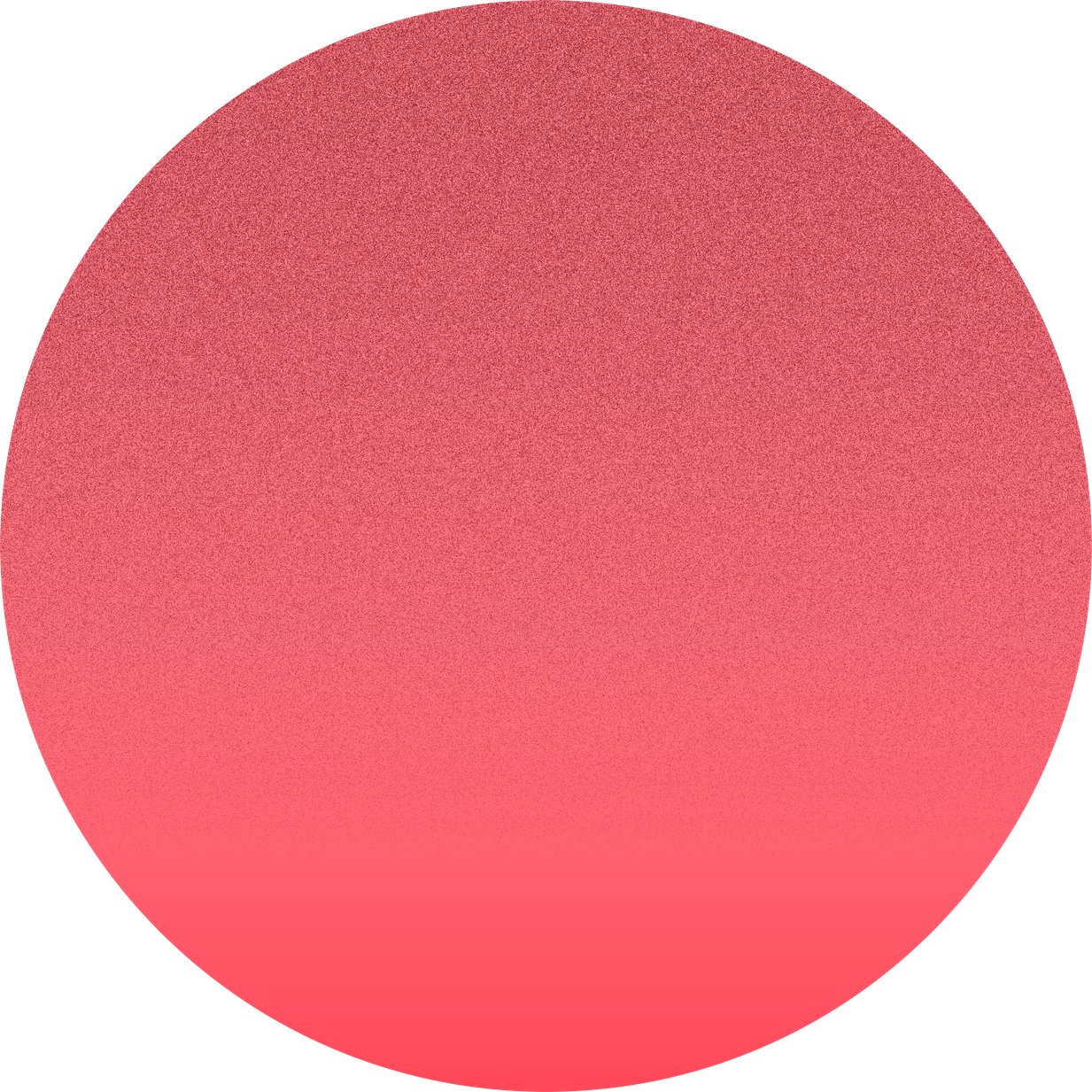 01
ЩО ЗРОБЛЕНО
ЗА 4 РОКИ?
416ж
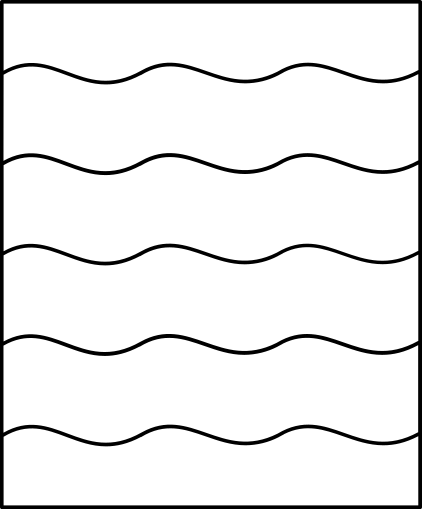 ПРОЕКТИ
02
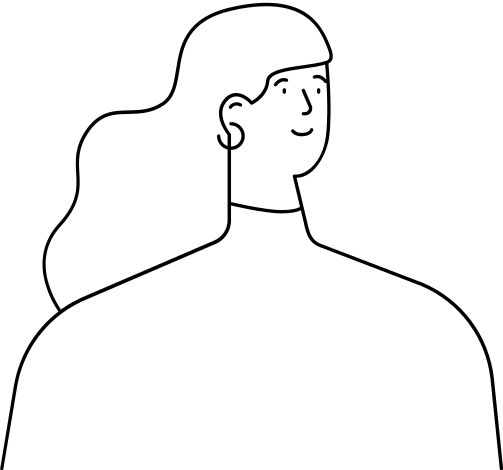 Peer2Peer
(рівний до рівного)
02
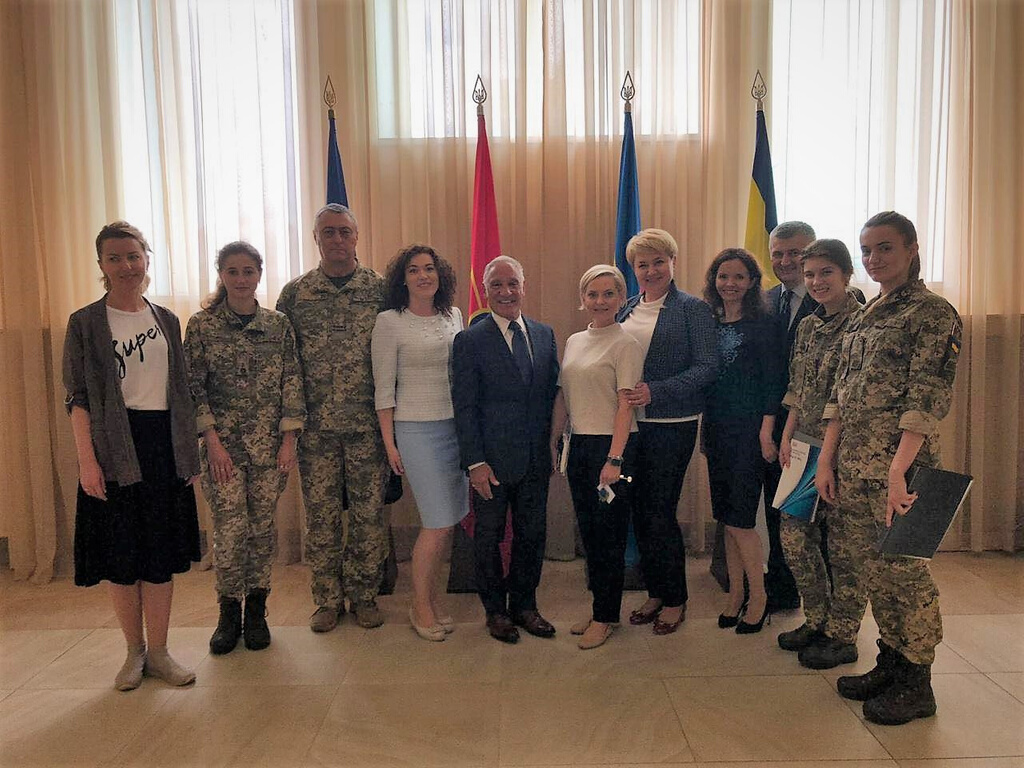 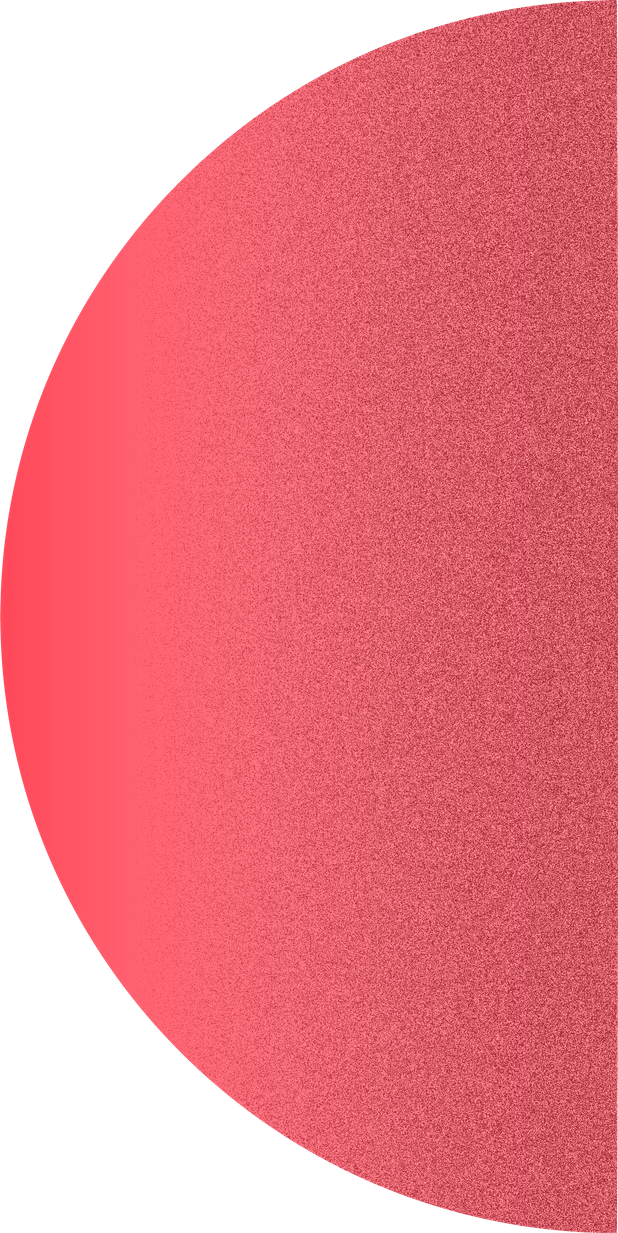 03
Instagram
devbat_2019
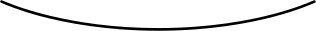 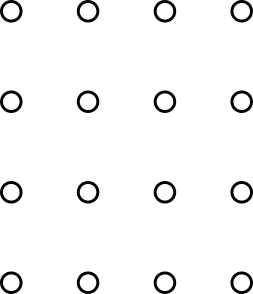 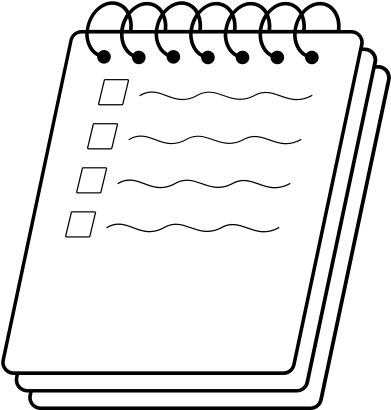 04
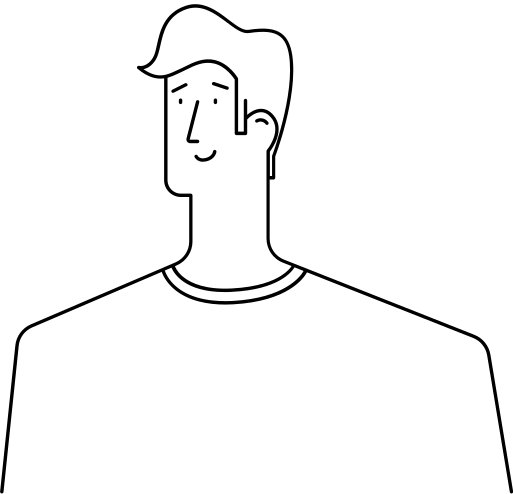 MILITARY
DIGEST
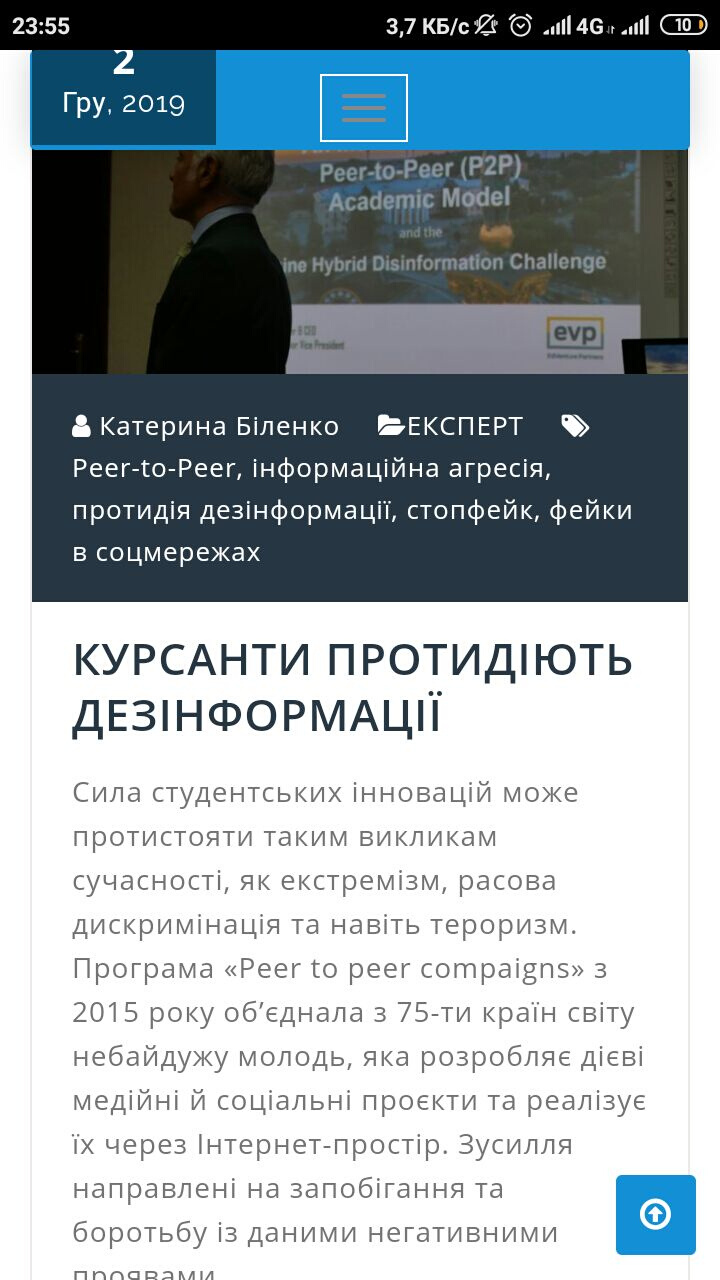 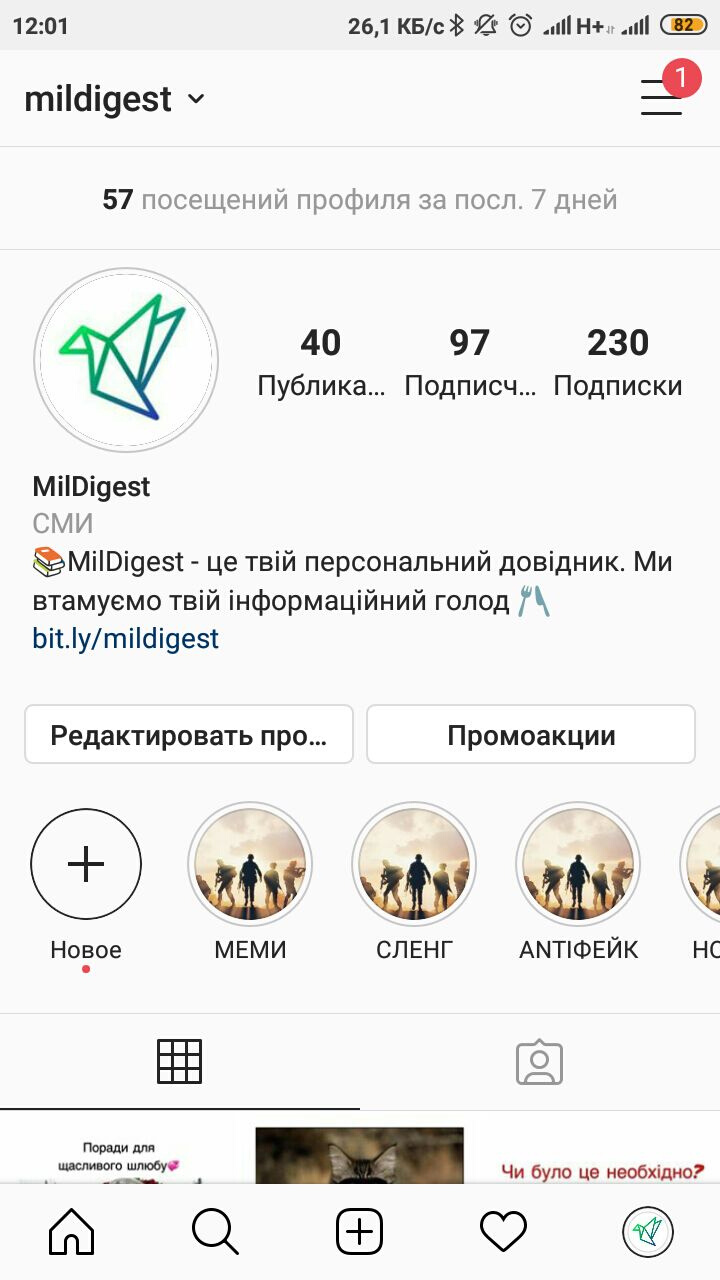 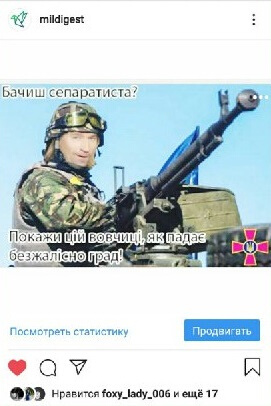 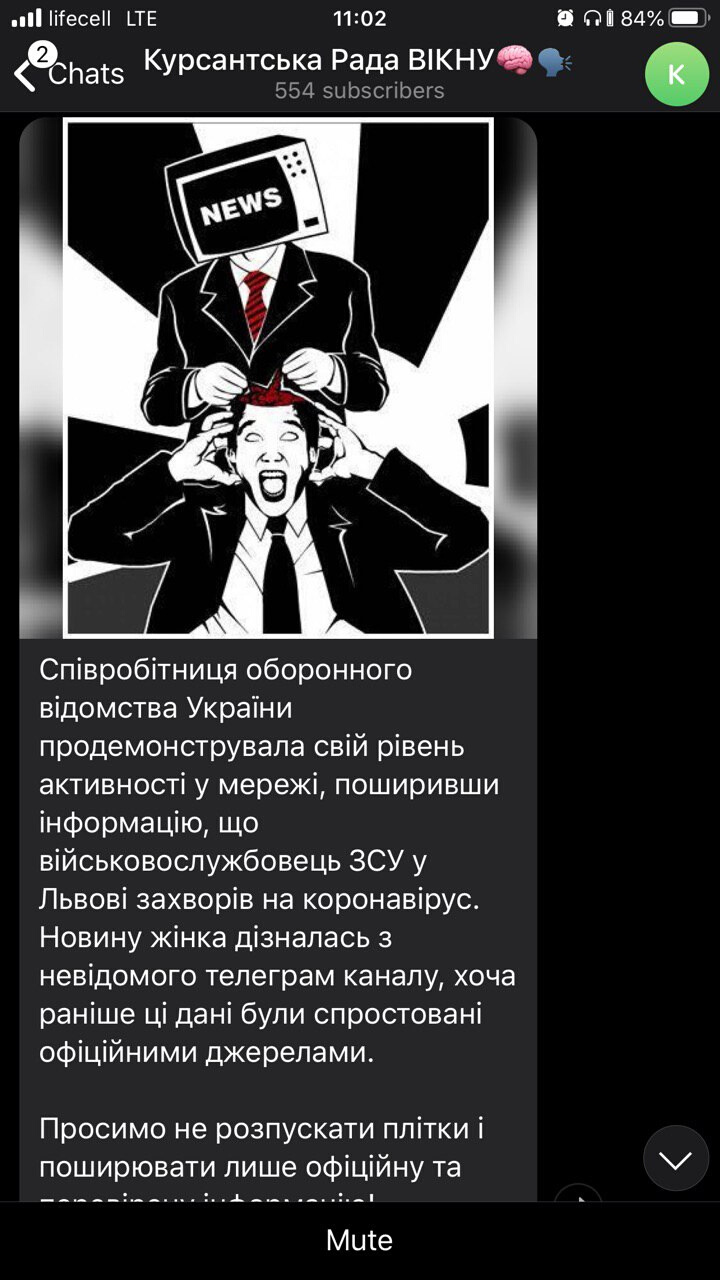 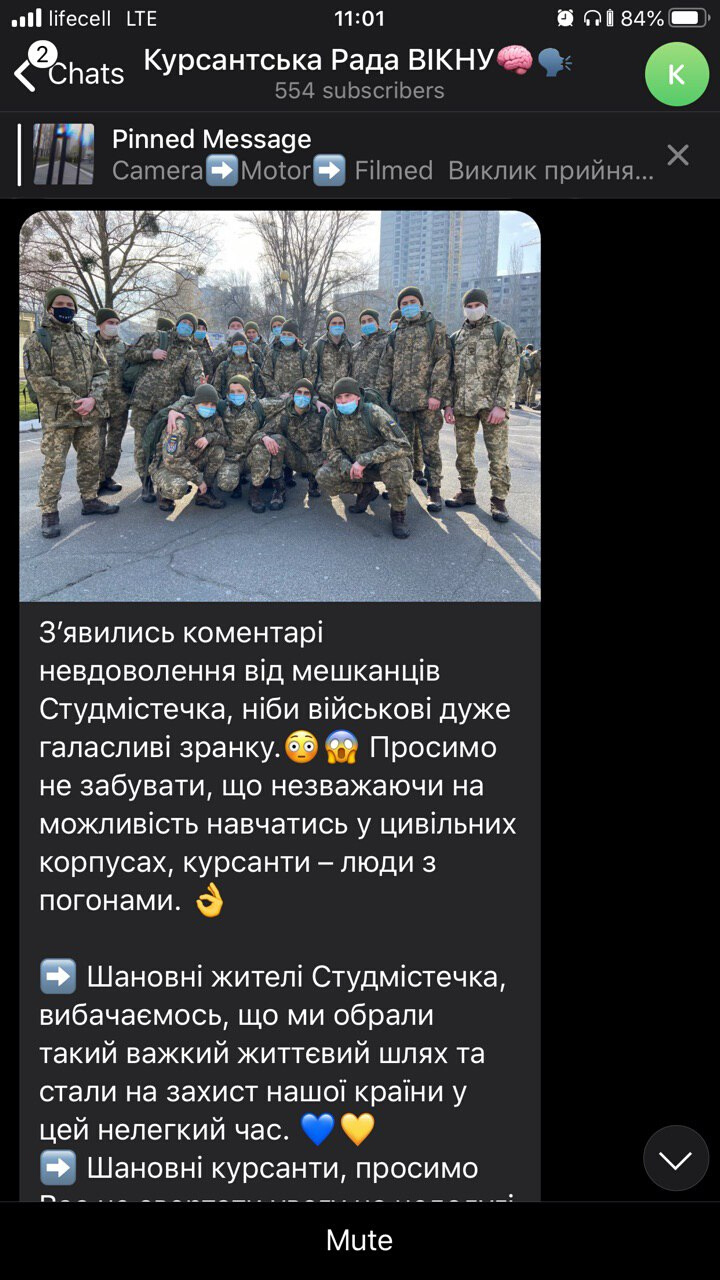 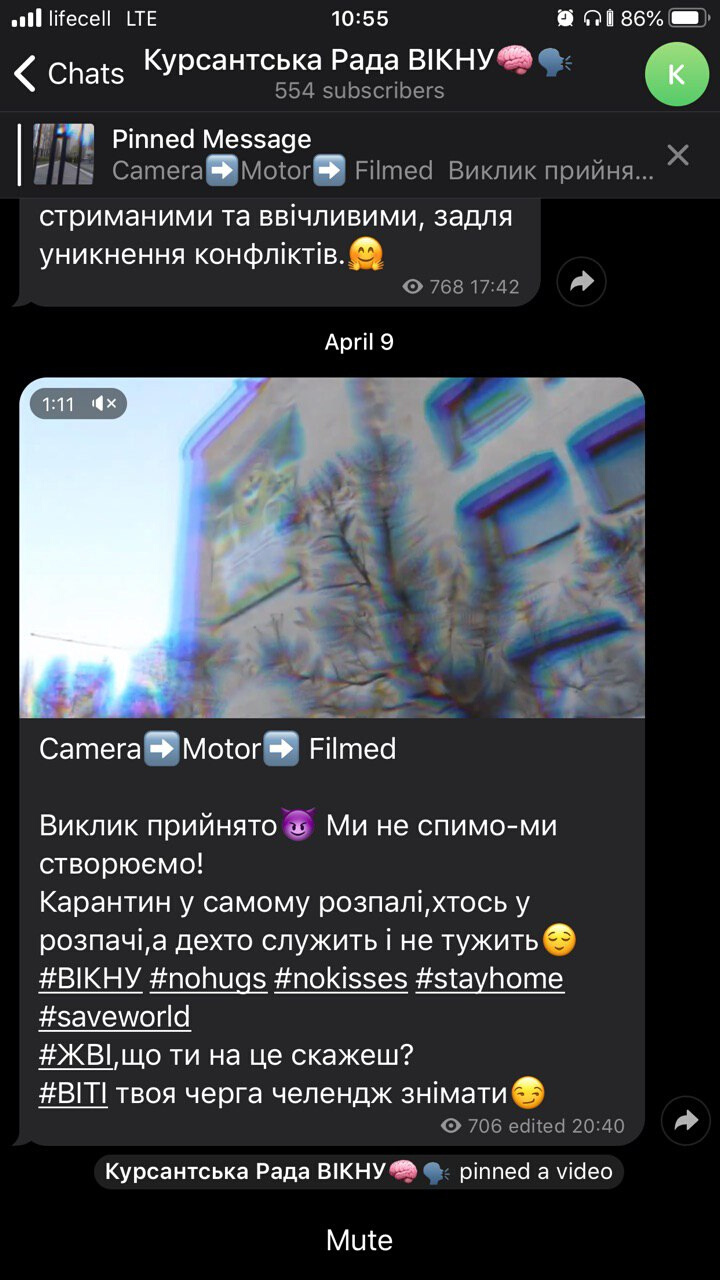 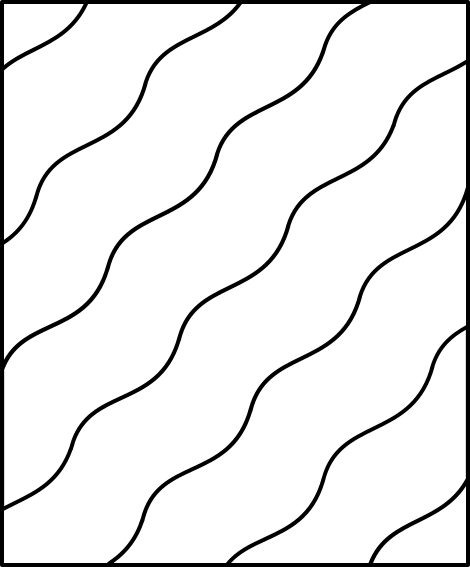 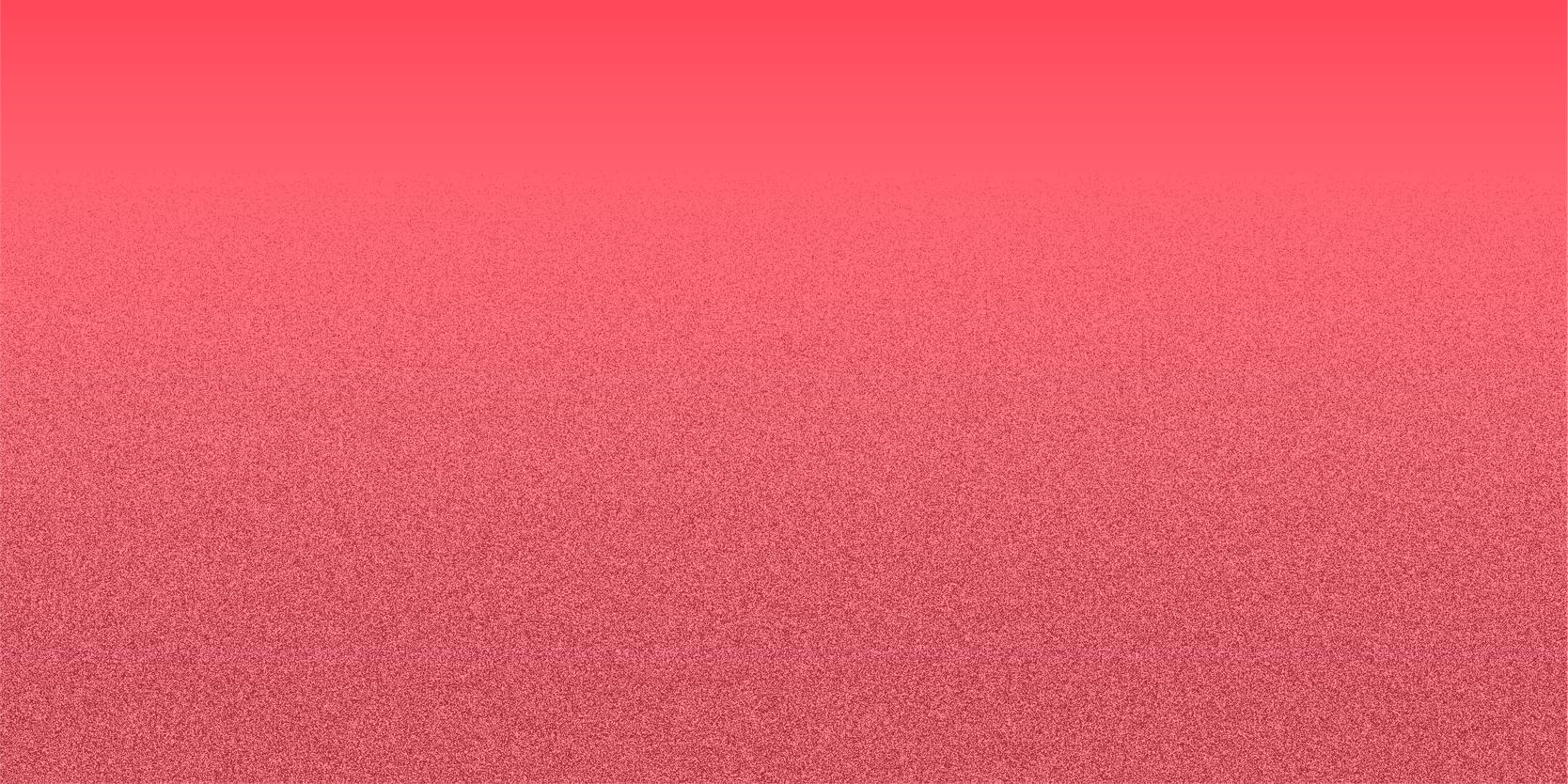 416Ж
ON THE AIR
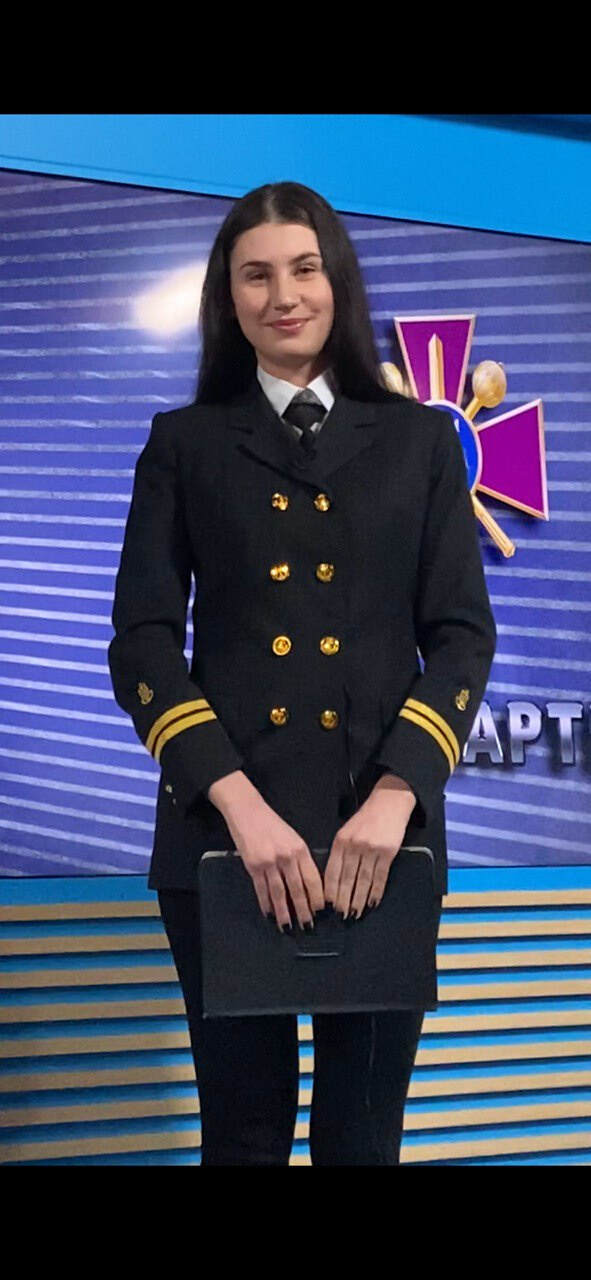 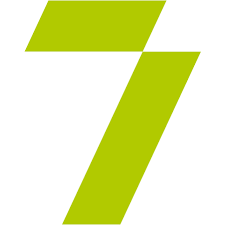 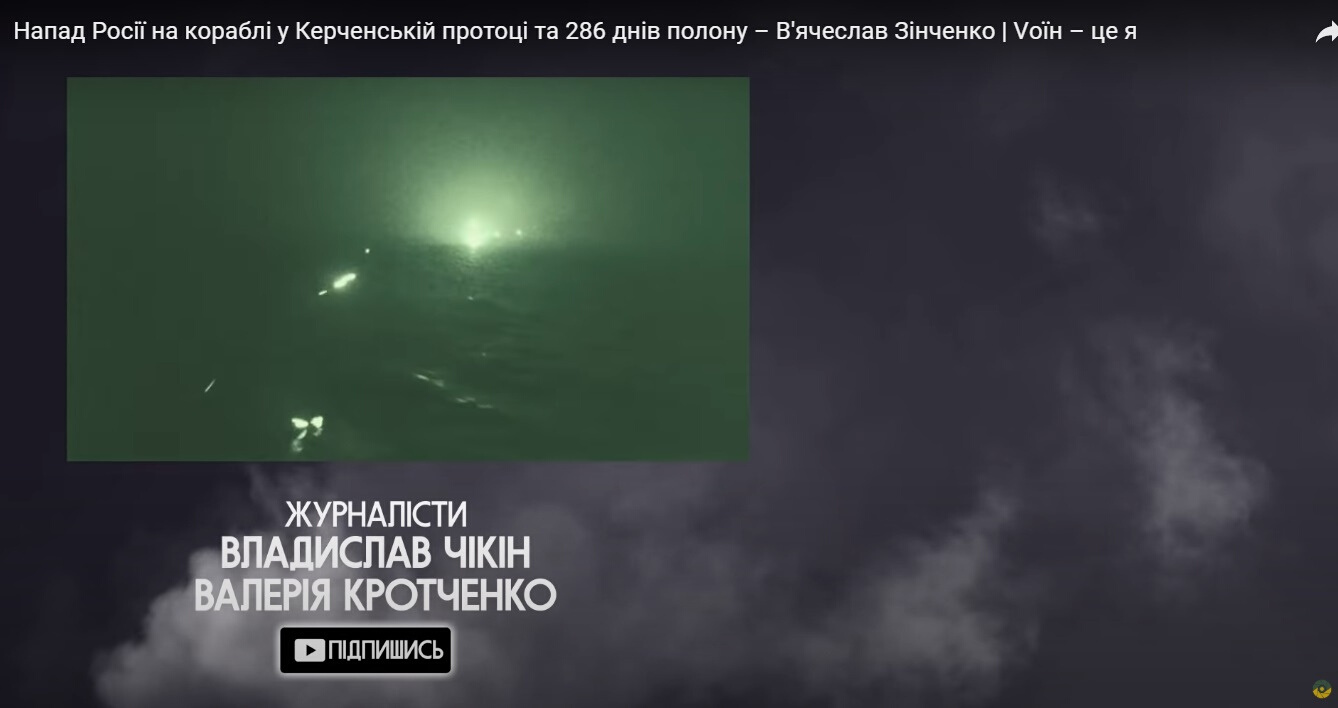 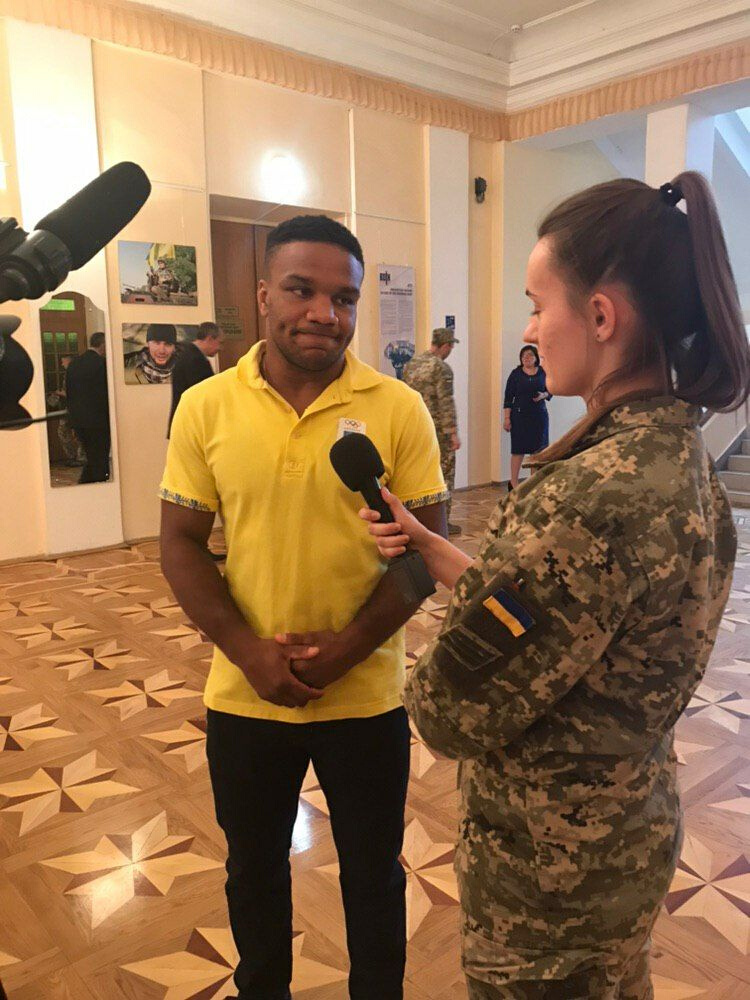 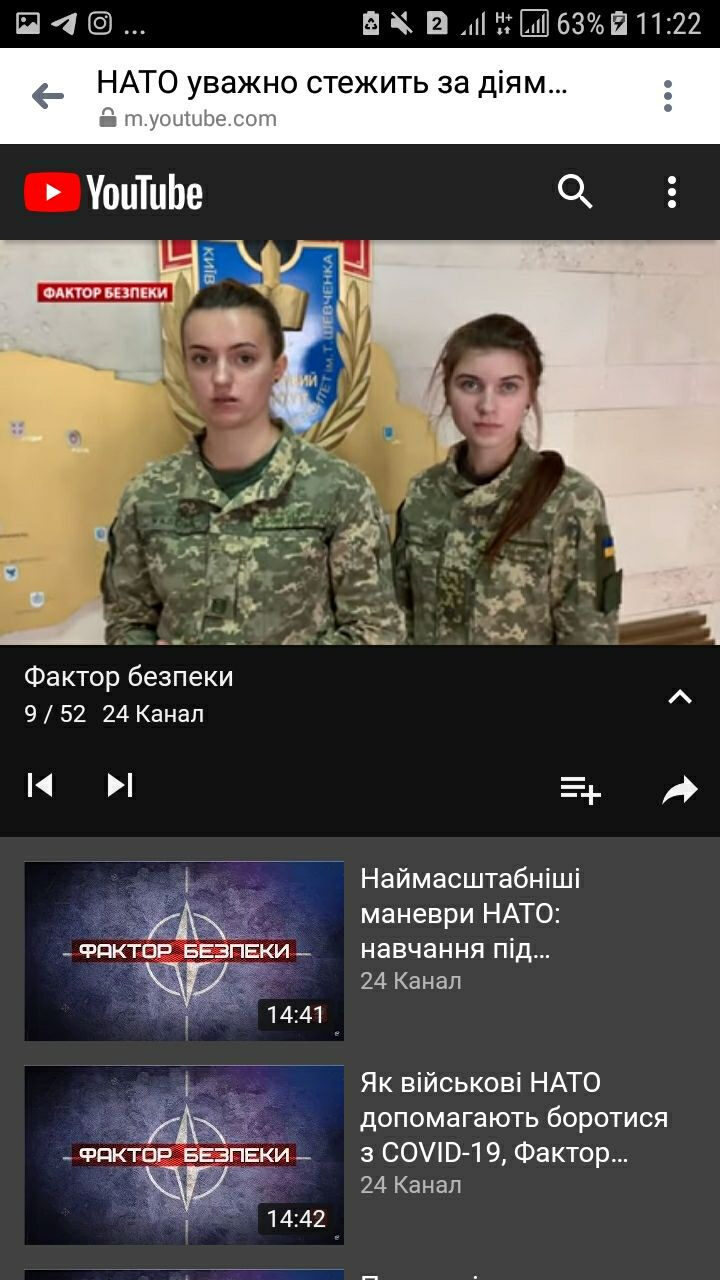 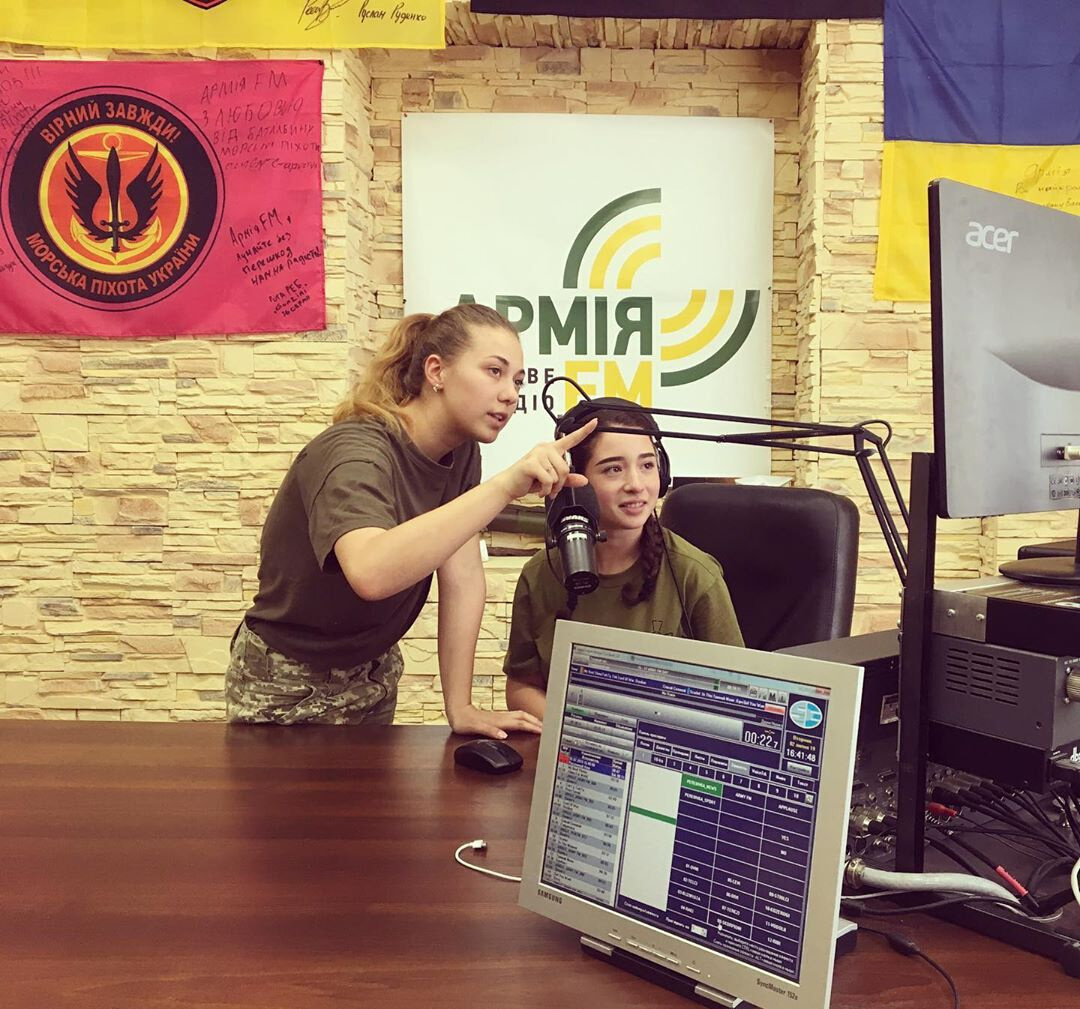 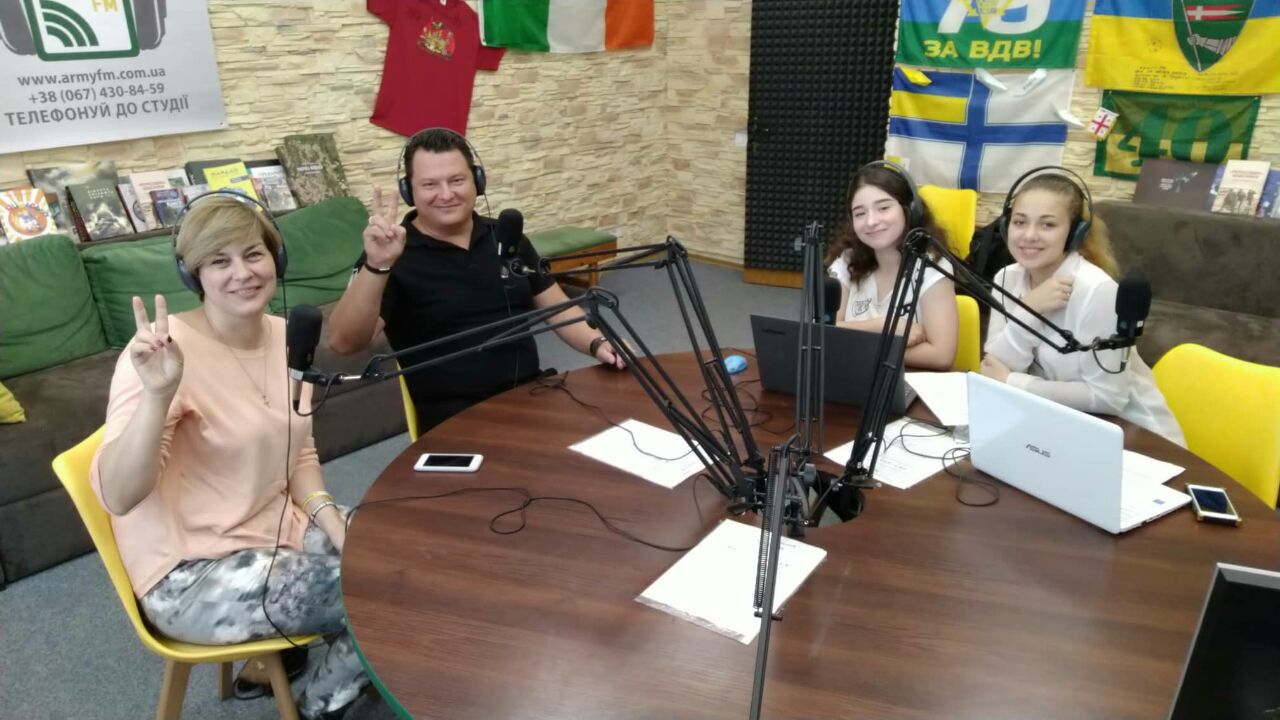 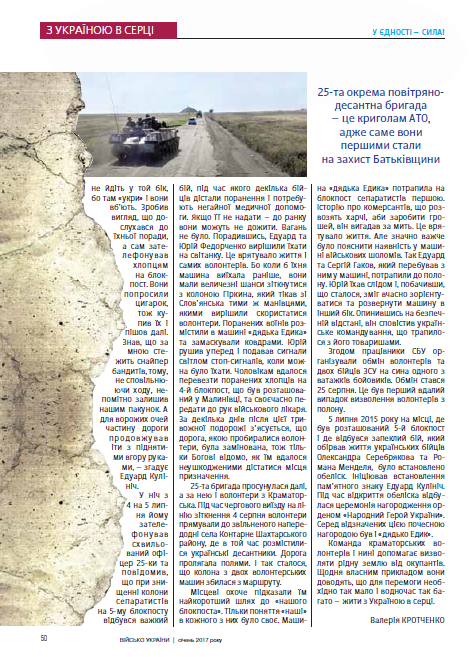 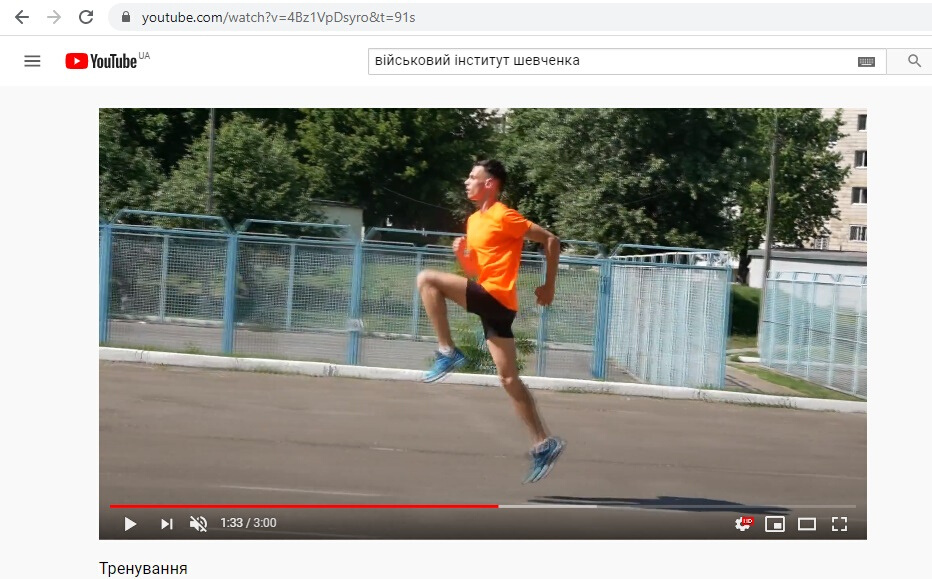 ВСЬОГО ЗРОБЛЕНО
382 МАТЕРІАЛИ
ІЗ ЗАГАЛЬНОЮ КІЛЬКІСТЮ 895670
ПЕРЕГЛЯДІВ
ІЗ УСІХ МАТЕРІАЛІВ, БЛИЗЬКО 47% - ВИСВІТЛЕННЯ ЖИТТЄДІЯЛЬНОСТІ ІНСТИТУТУ
ДЯКУЮ ЗА УВАГУ